Foundation Block
2013  -2014
Introduction to Parasitology
Foundation Block, 2009
1
DEFINITIONS
Infection: 
The entry , development and multiplication of an infectious agent    in the body of  humans or animals. The result may be: 
inapparent  ( asymptomatic) infection, or 
manifest (symptomatic) infection..
2
Foundation Block, 2012
DEFINITIONS
Host:  
A human or animal which harbors an  infectious agent under natural conditions .

Definitive host (primary host):
- A host in which the parasite passes its           sexual stage.
 Intermediate host (secondary host):  
A host in which the parasite passes its larval or asexual stages.
Foundation Block, 2012
3
DEFINITIONS
carrier: 
A person or animal that harbors a specific infectious agent  in the absence of symptoms and signs of a disease and serves as a potential source of infection
pathogenesis: 
Production and development of disease.
pathogenicity: 
Capability of an infectious agent to cause disease in a susceptible host.
.
Foundation Block, 2012
4
DEFINITIONS
Parasitism: 
A relationship in which an organism (the infectious agent, the parasite)  benefits from the  association with another organism          (the host) whereas the host is harmed      in some way.

commensalism: 
Kind of relationship  in which one organism ,  the commensall , is benefited whereas the other organism , the host , is not  harmed or even  helped by the association.
Foundation Block, 2012
5
DEFINITIONS
Ectoparasite: parasite that lives on the outer surface of its host.
Endoparasite: Parasite that lives inside its host.
zoonosis: Disease of animals that is transmissible to humans .
Foundation Block, 2012
6
Scientific names of  parasites follow Zoological Classification
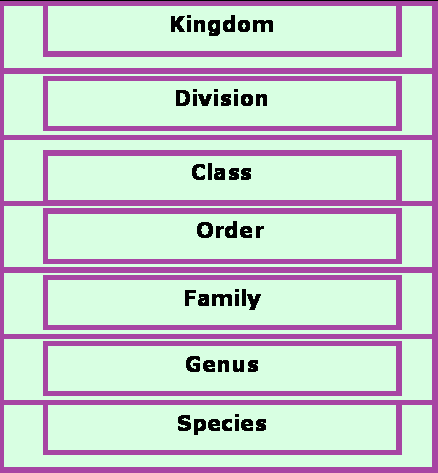 7
Foundation Block, 2012
CLASSIFICATION  OF PARASITES
Foundation Block ,2012
8
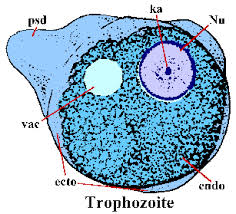 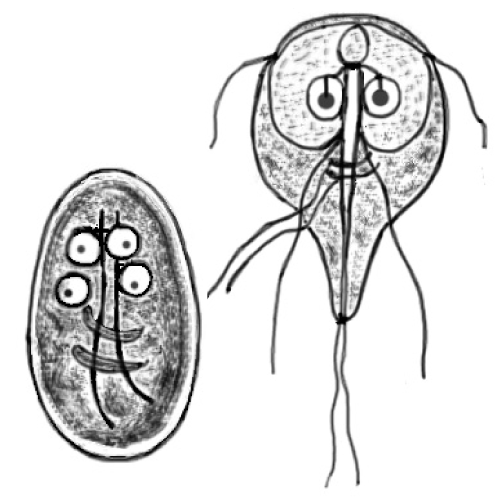 flagella
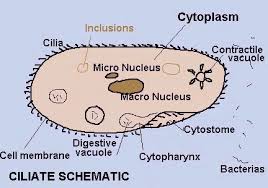 pseudopodia
cilia
Foundation Block, 2009
9
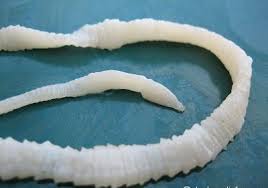 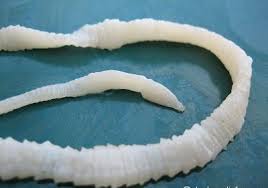 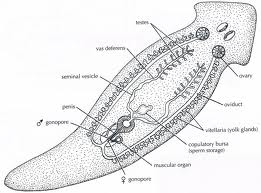 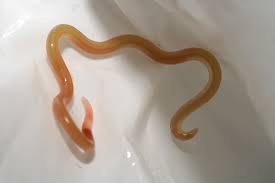 Trematodes
Cestodes
Foundation Block, 2009
Nematodes
10
Foundation Block, 2012
11
Examples of Diseases caused by Intestinal Protozoa
Parasite
Disease
giardiasis
Giardia lamblia
amoebiasis
Entamoeba histolytica
Foundation Block, 2012
12
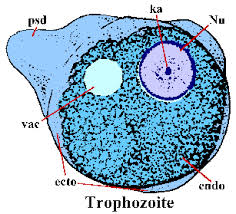 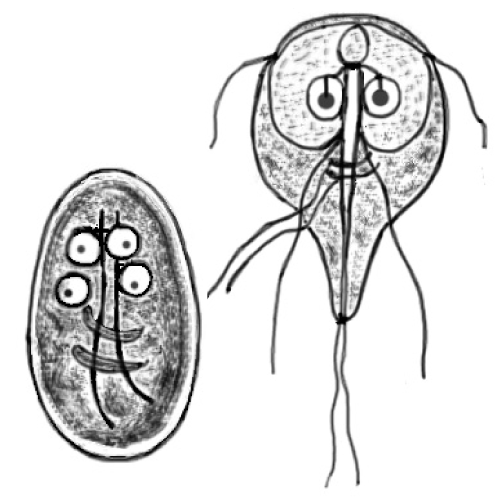 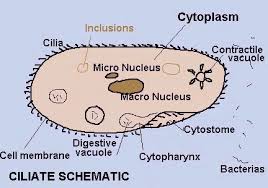 Giardia  trophozoite diagnostic stage
Giardia  cyst 
( infective stage &diagnostic stage)
Foundation Block, 2009
13
Giadria lamblia  an example of Intestinal  Protozoa
Foundation Block, 2012
14
Giardia  trophozoite
Giardia  cyst 
( infective stage)
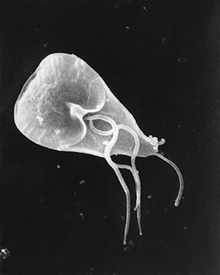 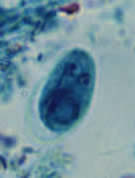 Foundation Block, 2012
15
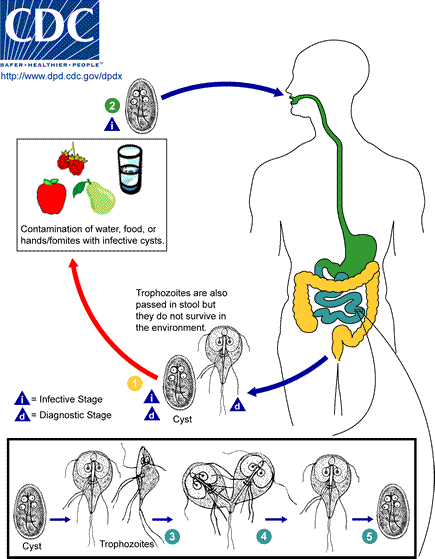 Giardia lamblia :
Life cycle
Foundation Block, 2012
16
Foundation Block, 2009
17
Examples of Diseases caused by Blood and Tissue Protozoa
Parasite
Disease
malaria
Plasmodium spp
Foundation Block, 2011
18
Malaria Species
Four main species of malaria :

Plasmodium falciparum
Plasmodium vivax
Plasmodium ovale
Plasmodium malariae
Foundation Block, 2011
19
Oocyst
Sporozoites
Stomach Wall
Zygote
Salivary  Gland
Gametocytes
Hypnozoites
Erythrocytic 
    Cycle
LIFE CYCLE OF MALARIA
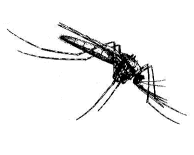 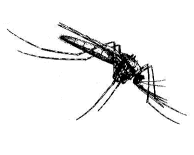 sporozoites
Pre-erythrocytic 
(hepatic) cycle
Exo-erythrocytic 
(hepatic) cycle
Foundation Block, 2012
20
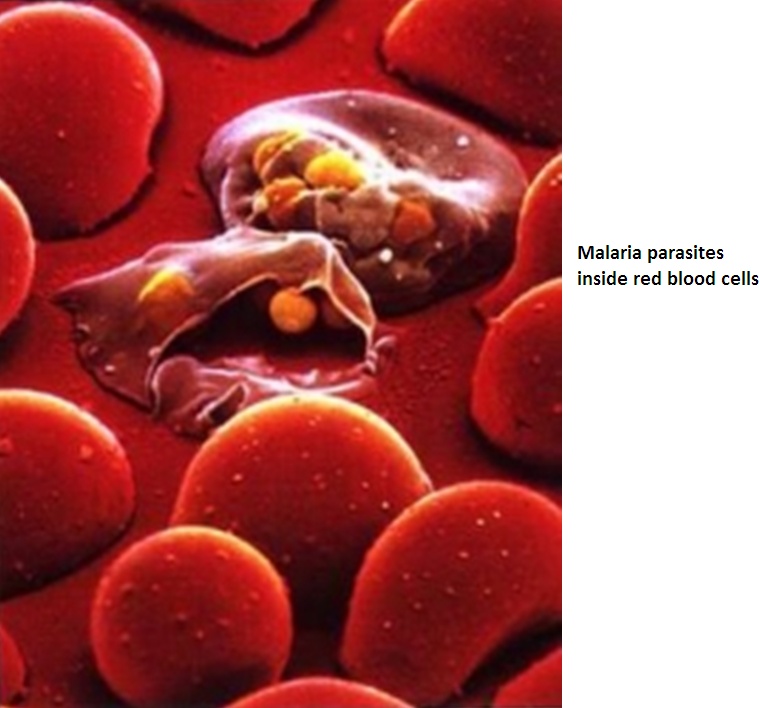 Main pathology of malaria is due to invasion of the RBCs
Foundation Block, 2012
21
Examples of Diseases caused by Blood and Tissue Protozoa
Parasite
Disease
Leishmania major
Cutaneous leishmaniasis
Foundation Block, 2011
22
Cutaneous leishmaniasis caused by Leishmania major
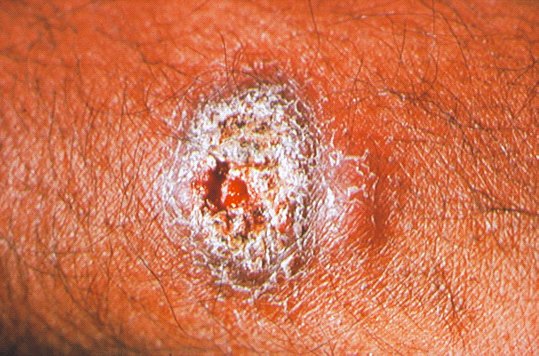 Foundation Block, 2012
23
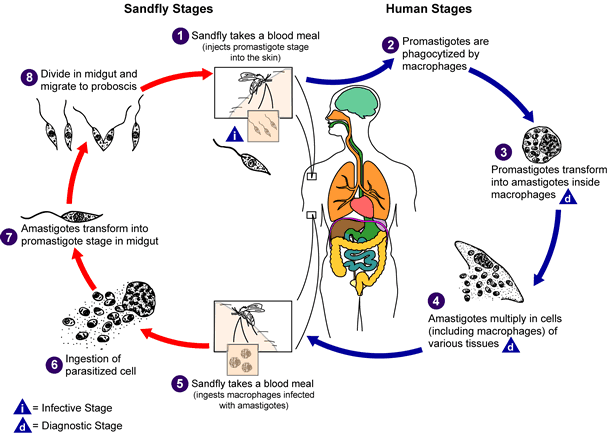 Foundation Block, 2012
24
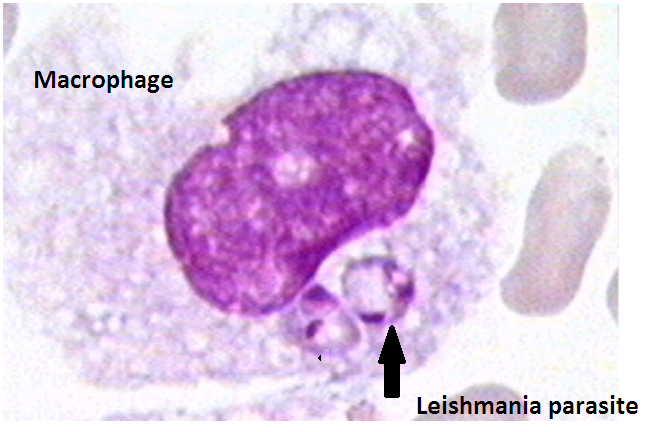 Foundation Block, 2012
25
OBJECTIVES
By the end of this lecture the student should be able to:

1. Define common terms describing host-parasite   relationship.
2. Outline the broad classification of parasites.
3. Name examples of protozoan parasites.
4. Describe the life-cycle of Giadia lamblia as an example of intestinal protozoa.
5. Describe the main stages of the life-cycle of Plasmodium as an example of blood and tissue protozoa.
26
Foundation Block, 2012
Resources  on Parasitology
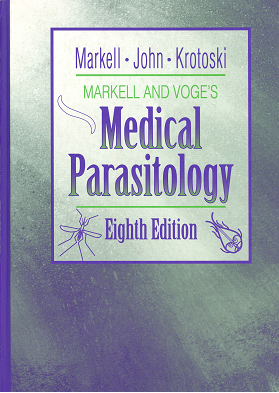 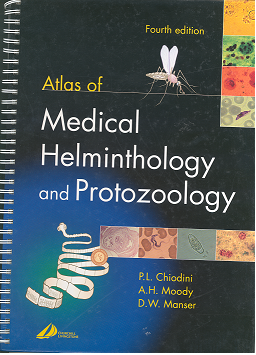 Foundation Block, 2012
27
Resources  on Parasitology
Centre for Disease Control and Prevention (CDC) :
http://www.dpd.cdc.gov/DPDx/HTML/Para_Health.htm
Foundation Block, 2012
28